Jižní Evropa
Peter Spáč
POLb1122 Volební inženýrství
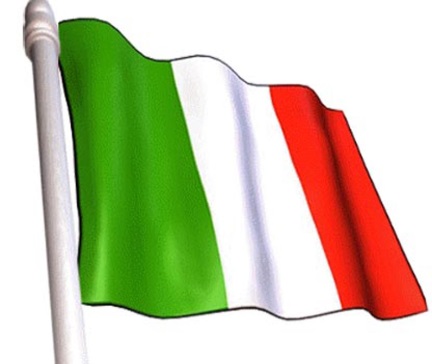 Itálie
Parlamentní republika

2 komorový parlament:
Poslanecká sněmovna (630)
Senát (315)

Vývoj:
První republika (1947-1992)
Druhá republika (po 1992)
1. republika (1947 – 1992)
Listinný poměrný systém

Kvóta imperiali

Nevyužité mandáty sčítány a rozděleny celonárodně mezi strany s alespoň 300 tisíci hlasy a 1 mandátem

Specifikum – Údolí Aosty (Val d‘Aosta):
1 mandátový obvod
Systém prvního v cíli
Stranický systém 1. republiky
Postavení aktérů:
Nejsilnější pozice pro křesťanské demokraty (DC)
Izolace komunistů (PCI)
Střídavá role ostatních stran – republikáni, liberálové, socialisté

Fragmentace parlamentu, nestabilní vlády, DC permanentně „odsouzena“ na vládnutí

1945 – 1993 – 52 vlád
Zhroucení první republiky
Negativní faktory:
Nestabilita systému
Partitokracie
Korupce

1992 - Mani pulite (čisté ruce):
Vyšetřování a odhalování rozsáhlého korupčního pozadí politických stran
Vlna přejmenovávání a vytváření nových subjektů
Potřeba výrazné změny v systému
Druhá republika (od 1992)
Náprava nedostatků první republiky

Snaha o rekonstrukci stranického systému s cílem jeho stabilizace

Nástroj – změna volebního systému

Zaveden korektivní smíšený systém
Nový volební systém (Mattarellum)
Nominální složka (475 křesel):
Jednomandátové obvody
Relativně většinový systém
Kandidáti povinně na stranické listině v poměrné složce

Poměrná složka (155 křesel):
26 obvodů (2-11)
Klauzule 4 %
Hareova kvóta

Údolí Aosty – pouze 1 mandát – systém prvního v cíli
Nový volební systém
Propojení složek – scorporo  poměrná složka jako vyvážení nominální

Odpočet hlasů stranické listině, jejíž kandidát získal mandát v nominální složce

Výše odpočtu: počet hlasů pro druhého nejúspěšnějšího kandidáta v nominální složce + 1

Odpočítá se tolik hlasů, kolik potřeboval vítěz na mandát
Scorporo
Výpočet:
Hlasy druhého v pořadí + 1
30 000 + 1 = 30 001

Straně AAA se v poměrné složce odpočítá 30 001 hlasů
Volby 1994
Volby 1996
Eliminace scorporo
Italské strany přišly na způsob, jak obejít scorporo

Formálně zakrytá stranická příslušnost kandidátů v nominální složce (Abolizione Scorporo)

„Skutečným“ stranám se tak v poměrné složce nic neodpočítá

Důsledek – korekce  navrstvení
Volby 2001
Hodnocení volebního systému
Důsledky:
Nastolený trend k bipolarizaci
Málo křesel obsazovaných mimo 2 bloky
Požadovaný reduktivní účinek na formát stranického systému se nedostavil

Volební reforma 2005 (Calderoli):
Snaha Berlusconiho vyhnout se volební porážce
Zabezpečení jasné vládní většiny v parlamentu
Volební reforma 2005
Poměrný systém s prémií vs. smíšený podmíněný

Poslanecká sněmovna
617 křesel – „poměrný systém“
12 křesel – zahraničí
1 – Údolí Aosty

26 obvodů, Hareova kvóta

Více úrovní klauzule, přísně vázané listiny
Většinová prémie
Vítěznému subjektu (bloku) je zisk mandátů automaticky navýšen na 340 křesel (54 %)

Pokud získá vítěz 340 křesel „bez pomoci“, prémie se neaplikuje

Předpoklad těsnější spolupráce stran  primárním cílem je vítězství
Volby 2006
Volby 2008
Volby 2013
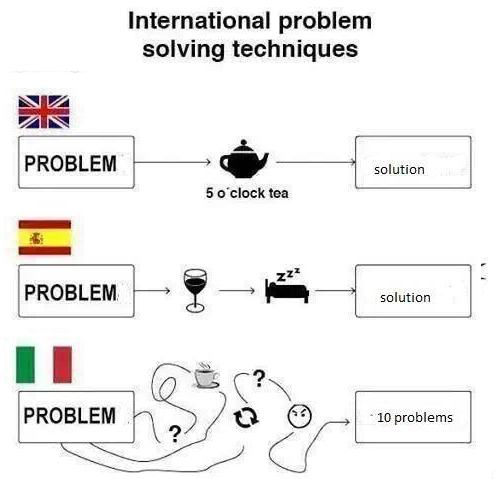 Referendum
Italicum
Renzi
Východisko?
Nový systém využitý pro volby 2018 (Rosatellum)

Smíšený systém

Poslanecká sněmovna (630):
232 (36,8 %) – FPTP
386 (61,3 %) – poměrný systém
12 – zahraničí
Propojení složek systému
Na hlasovacím lístku jsou FPTP kandidáti propojení s listinou strany v poměrné složce

Volič může hlasovat pouze pro kandidáty a „jejich“ přirazené listiny

Různé způsoby volby se stejným efektem

Žádný mechanismus kompenzace na způsob Scorporo
Volby 2018
Volby 2018
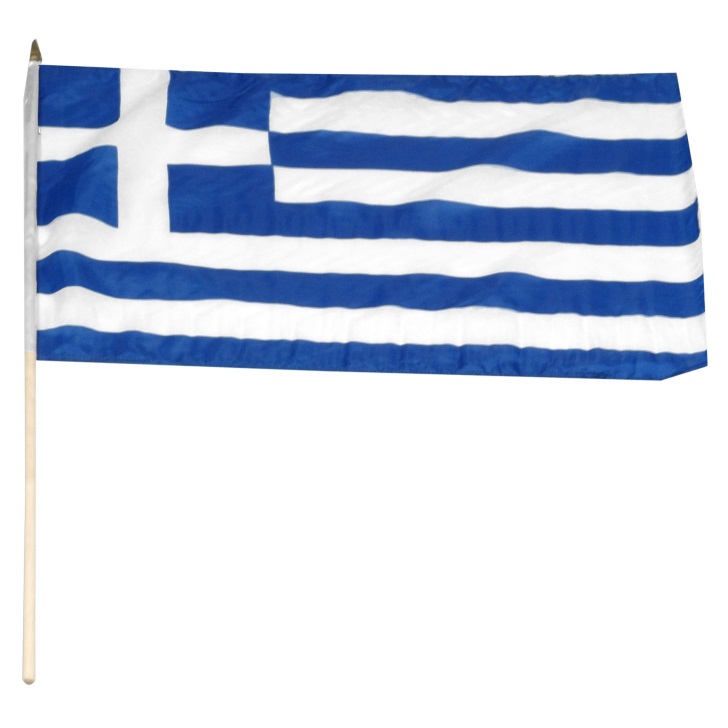 Řecko
Demokratický vývoj od 1974/75

Jednokomorový parlament Vouli

300 poslanců, volební období 4 roky

Po celou dobu poměrný systém, ale pouze výjimečně v čisté podobě (posilněný poměrný systém)

Různě silné většinotvorné účinky
Volební systém 1974
Volební obvody:
56 nižších (1 i vícemandátové)
9 vyšších (krajských)
1 celostátní

12 poslanců volených samostatně 

Klauzule pouze pro 2. skrutinium (17 %, 25 % pro 2 členné a 30 % pro 3 a vícečlenné koalice)

Prémie pro vítěze
Volební systém 1974
1. skrutinium:

Politické strany, koalice, nezávislí kandidáti

Hareova kvóta

Nezávislí kandidáti musí dosáhnout úroveň kvóty maximálně ale mohou získat pouze 1 mandát

Nerozdělené mandáty postupují do 2. skrutinia

Jednomandátové obvody – systém relativní většiny
Volební systém 1974
2. skrutinium:
Pouze politické strany (17%) a koalice (25, resp. 30%)
Nezávislí kandidáti ne
Opět Hareova kvóta (nově vypočítaná)
Nerozdělené mandáty postupují do 3. skrutinia

3. skrutinium:
Hareova kvóta
Nerozdělené mandáty připadají nejsilnějšímu subjektu  prémie pro vítěze
Volební systém 1974
12 samostatně volených poslanců:

Pouze subjekty z 2. a 3. skrutinia

Součet hlasů těchto subjektů / 12  kvóta

Nerozdělené mandáty se alokují podle nejvyššího zbytku
Volby 1974
Změny po roce 1974
Postupně realizované změny

Zásahy do jednotlivých skrutinií

Potvrzení až posilnění výhod pro vítěze
Změny v roce 1985
Protichůdné změny

2. skrutinium - zrušená klauzule 

3. skrutinium:
Mandáty z jednotlivých obvodů dané subjektu s relativní většinou v tomto obvodu, pokud má současně tuto většinu i na celostátní úrovni
Ostatní mandáty rozdělené podle kvóty
Nerozdělené  prémie pro vítěze
Volby 1977
Volby 1981
Volby 1985
Volební reforma 1989
Přechod ke klasickému poměrnému systému

Garance mandátů:
3 mandáty pro strany a koalice nad 2 %
1 mandát pro strany a koalice nad 1 %

1. skrutinium:
Hagenbach-Bischoffova kvóta
Oproti předešlému systému nezměněné
Volební reforma 1989
2. skrutinium:
Postupují pouze hlasy, které nevedly k zisku mandátu  zlepšení pro malé strany
Hareova kvóta 
Nerozdělené mandáty se přidělují podle nejvyššího zbytku  odpadá 3. skrutinium i prémie pro vítěze


Efekt – vítězná strana není schopná získat sama absolutní většinu mandátů
Volby 1989 (červen)
Volby 1989 (listopad)
Volby 1990
Volební reforma 1993
Opětovný návrat k posilněnému poměrnému systému

Obnovené:
3. skrutinium
Prémie pro vítěze

Zavedena celostátní klauzule 3 %

Do 2. skrutinia postupují opět všechny hlasy

Efekt – vítěz opět dokáže získávat většinu mandátů
Volby 1993
Volby 1996
Volby 2000
Volby 2004
Současný volební systém
Posilněný poměrný systém

Stanovena pevná prémie pro vítěze

Volby probíhají podle čistého poměrného systému, kde se nerozdělí všech 300 mandátů

Vítěz nad rámec svého zisku dostane automaticky prémiové mandáty
Současný volební systém
Pro volby 2007 a 2009:
260 „volených“ mandátů
40 jako automatická prémie pro vítěze

Od 2012 zvýšení prémie:
250 „volených“ mandátů
50 jako automatická prémie pro vítěze

Vítěz dostává silný bonus, ale neexistuje garance, že bude mít většinu křesel v parlamentu
Volby 2007
Volby 2009
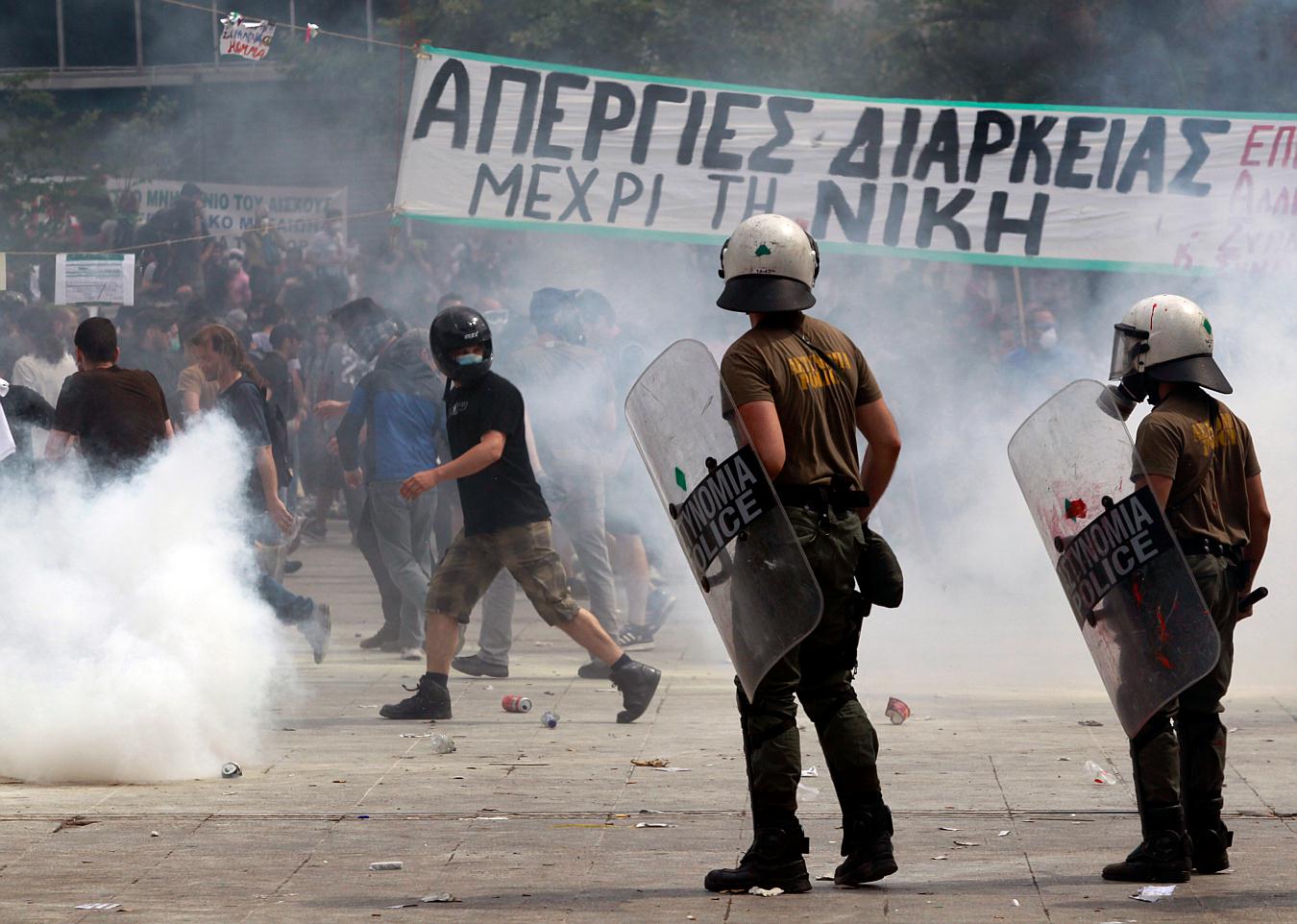 Volby 2012 (květen)
Volby 2012 (červen)
Volby 2015 (leden)
Volby 2015 (září)
Volby 2019
Volby 2019 + simulace
Jižní Evropa - reformy
Dva případy odlišného způsobu reformování

Itálie:
Od málo funkčního smíšeného systému k modelu garantujícímu zisk většiny pro vítěze…a následně 180° obrat

Řecko:
Posilněný poměrný systém s krátkou etapou čistě poměrného modelu
Od faktické garance většiny k podpoře vítěze bez tohoto zajištění